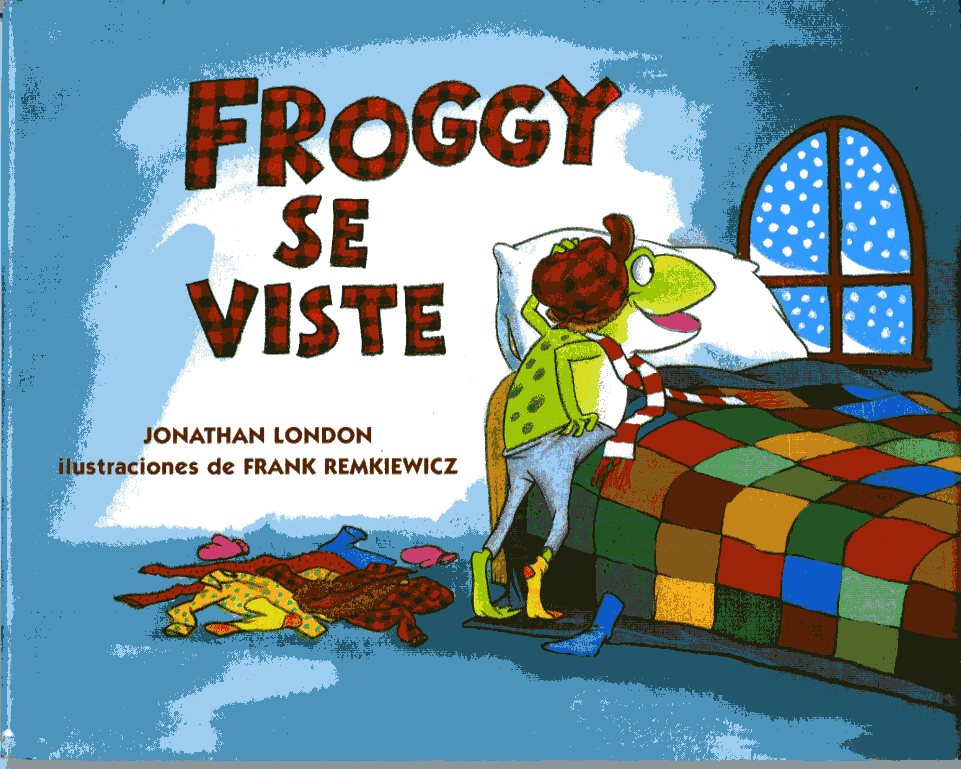 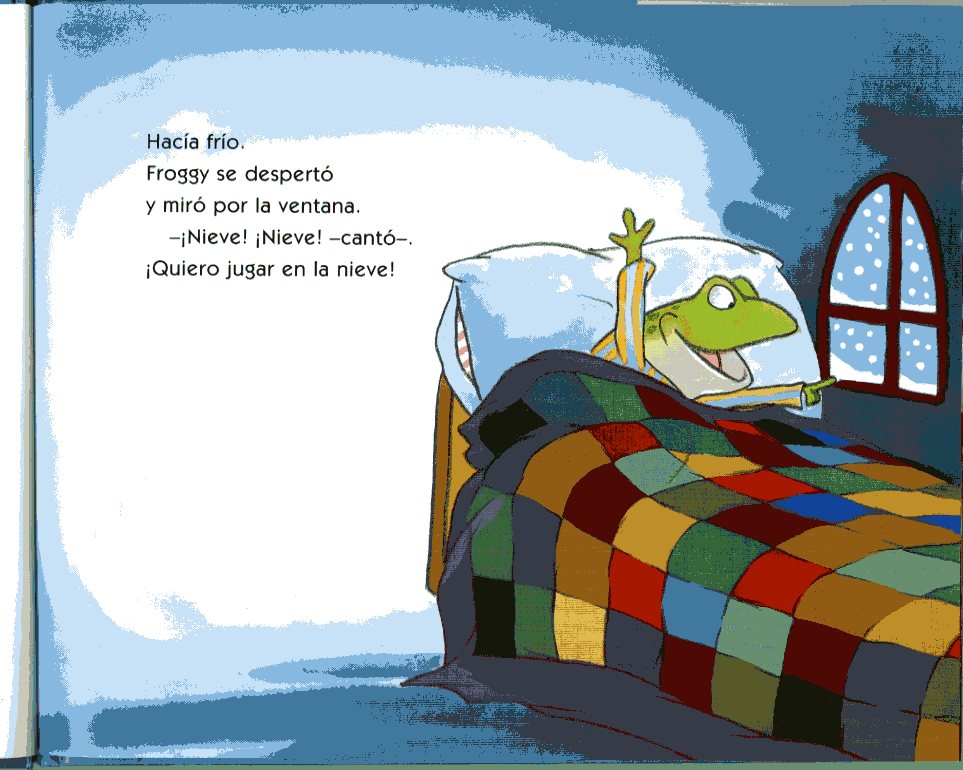 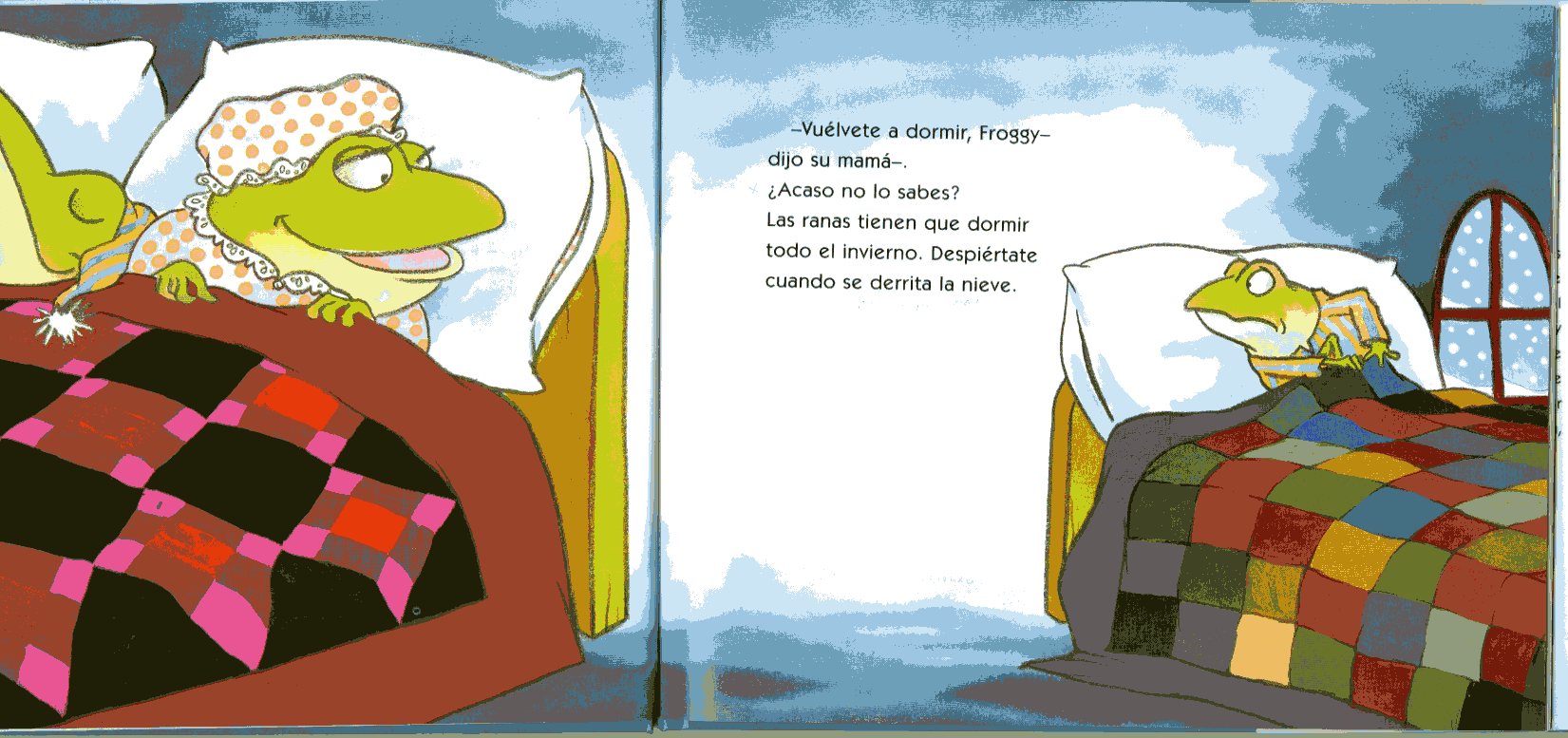 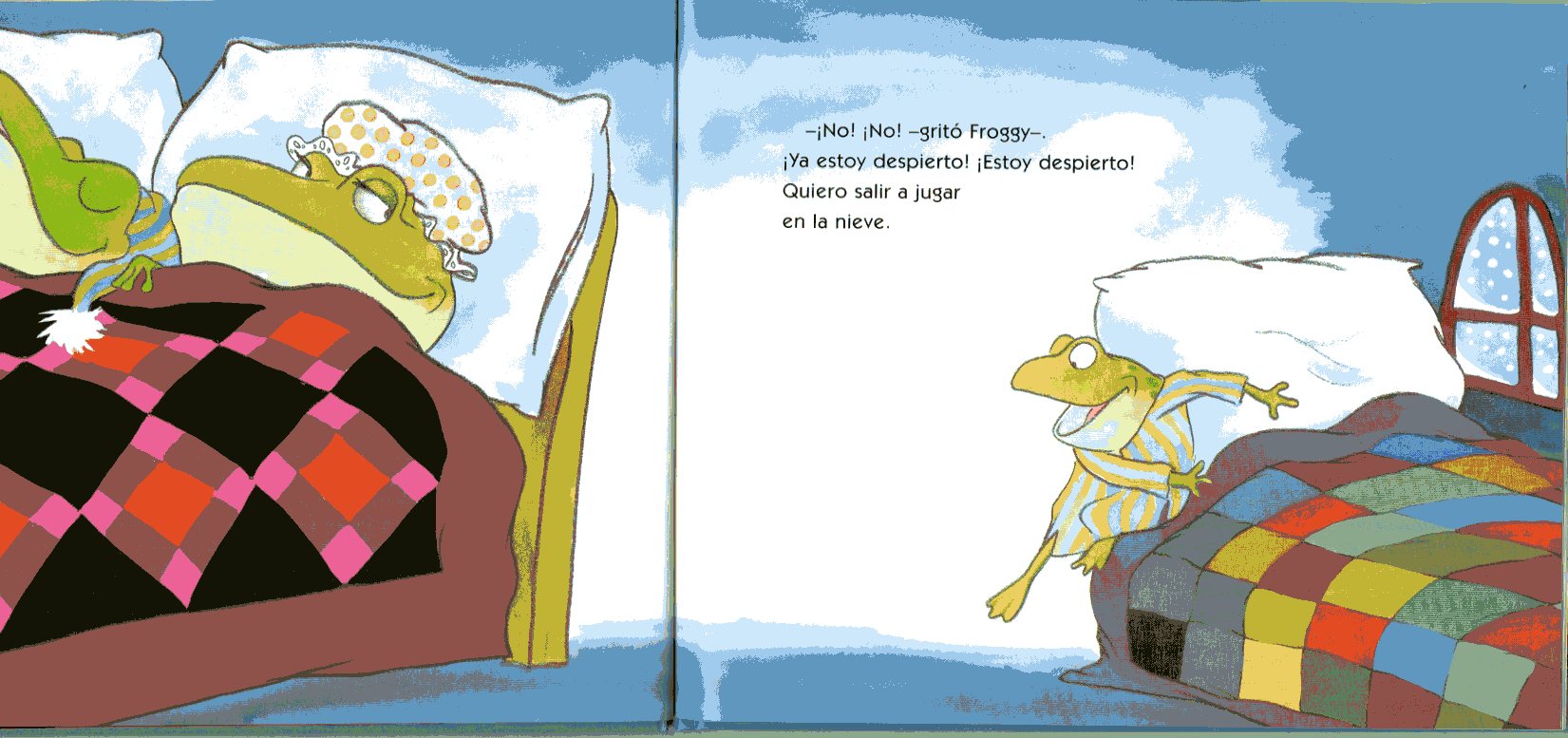 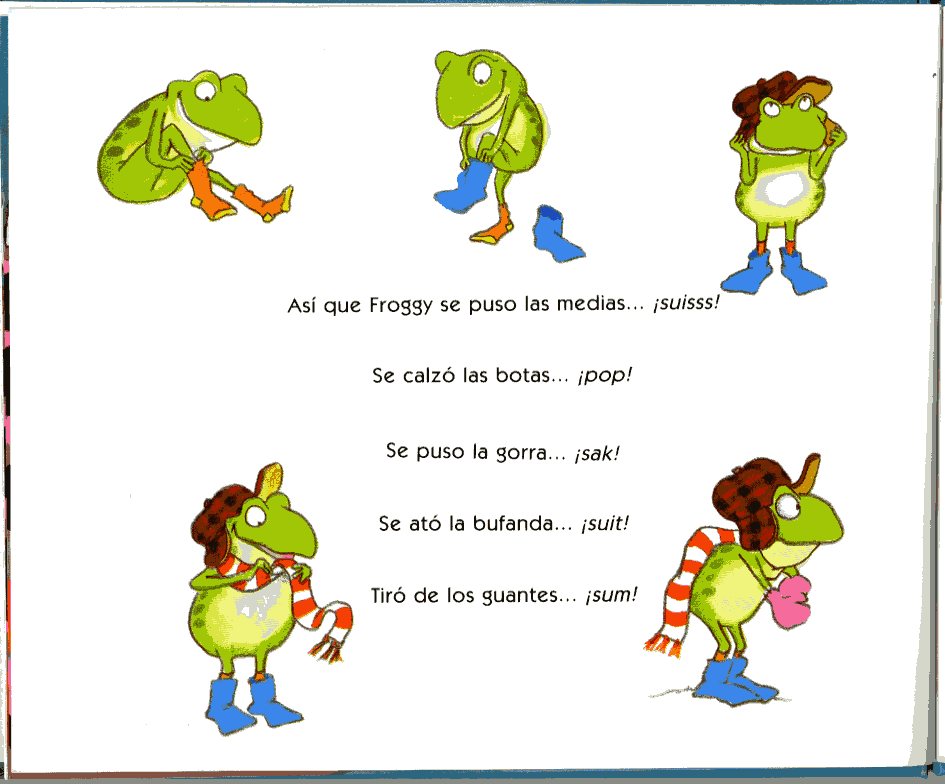 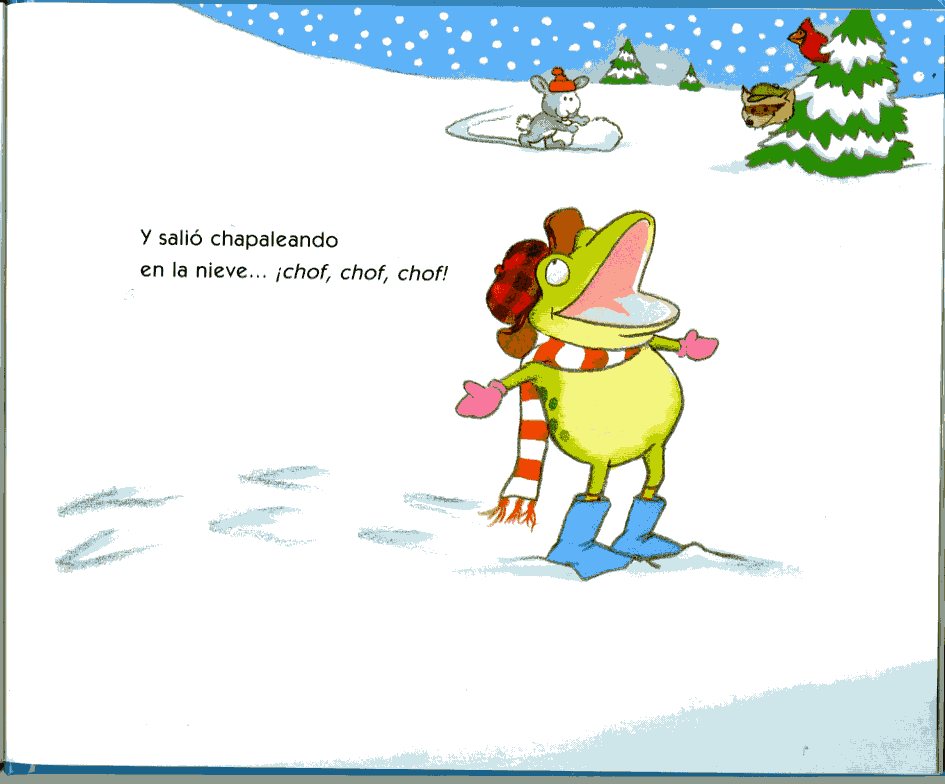 [Speaker Notes: Chapaleando - sloshing]
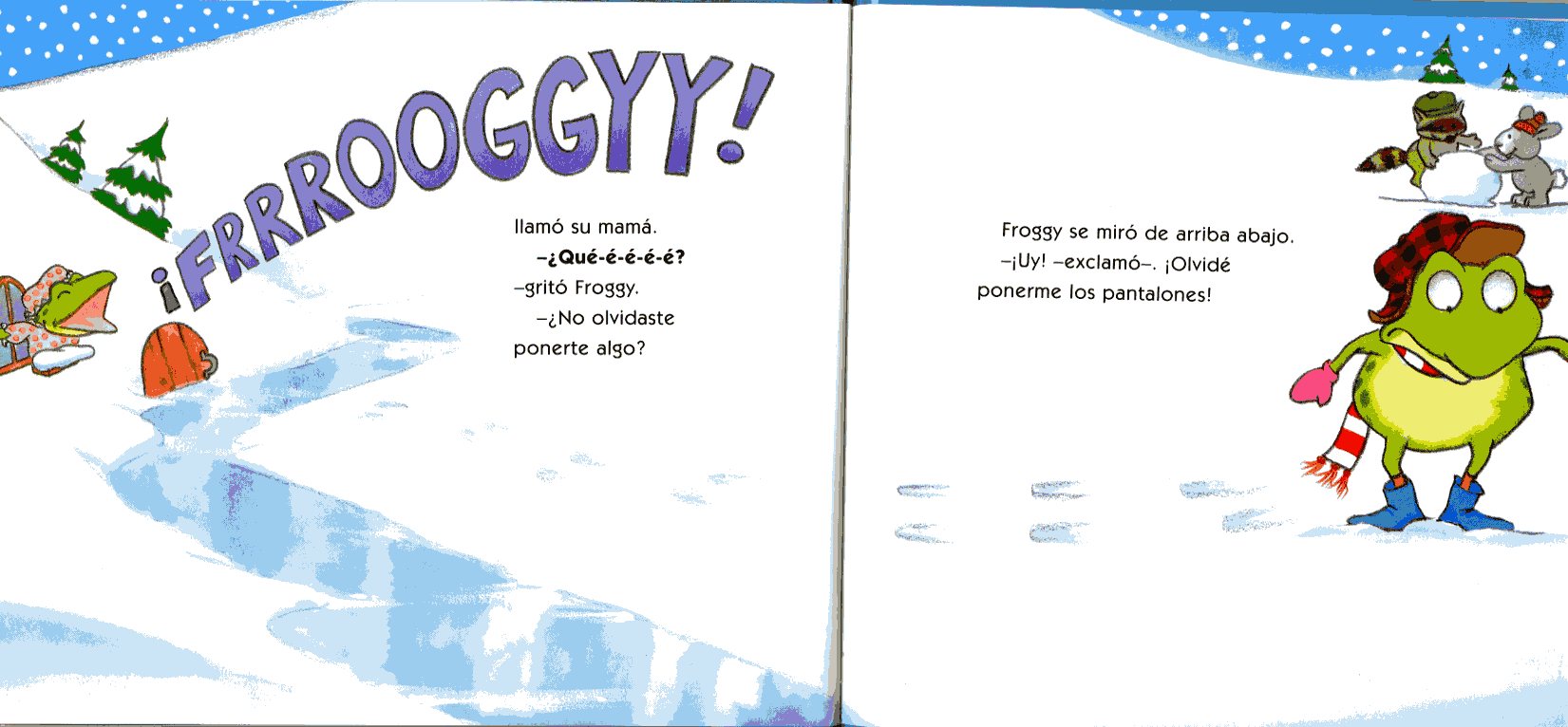 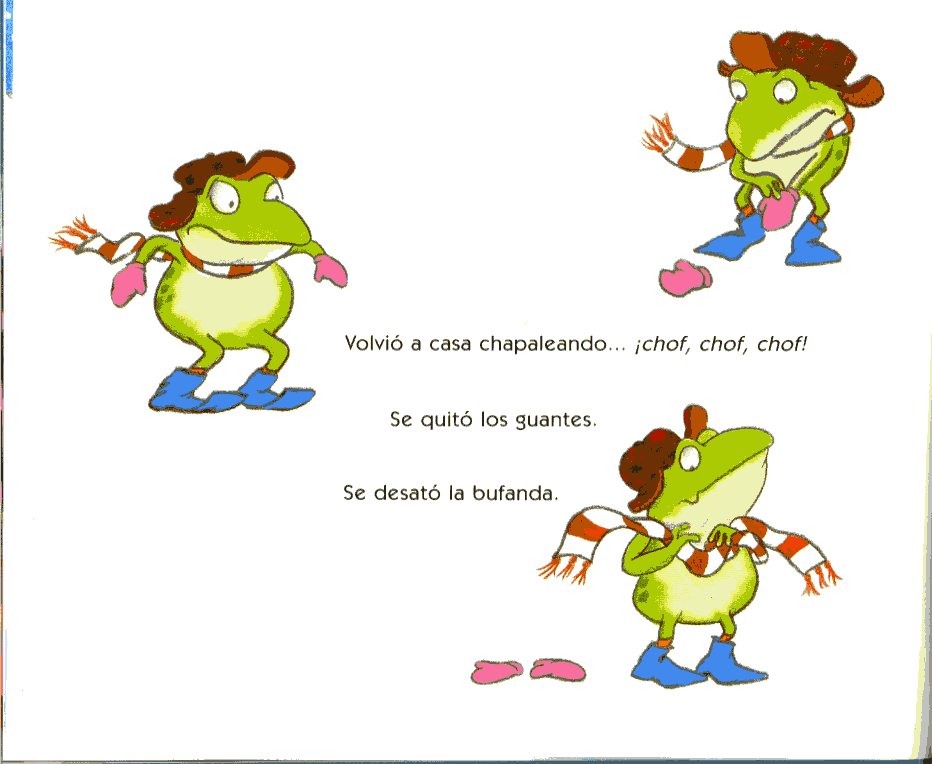 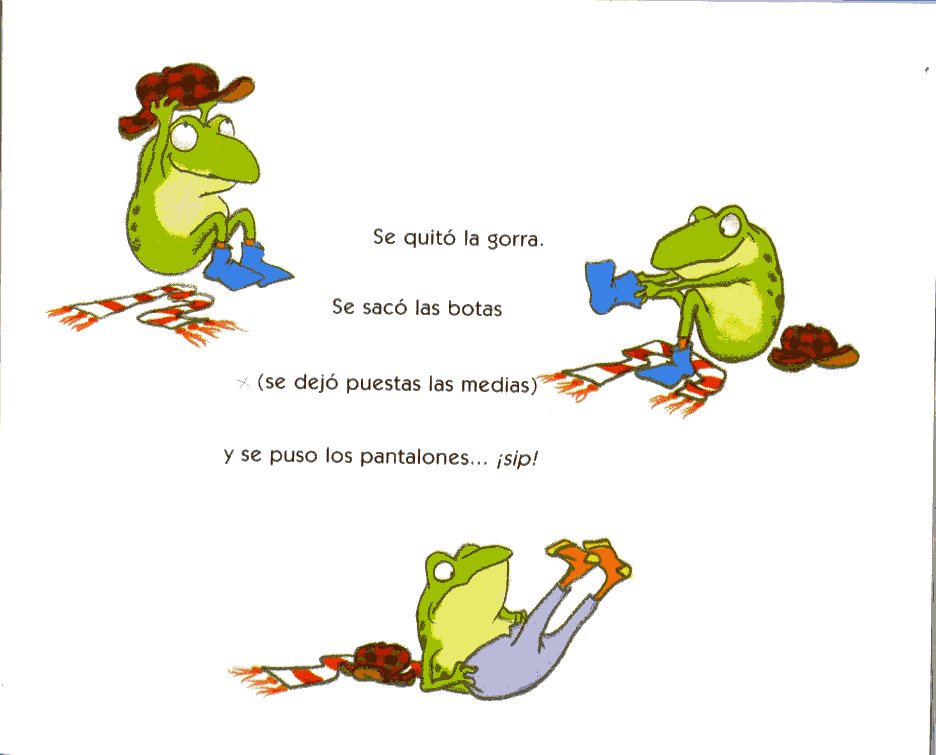 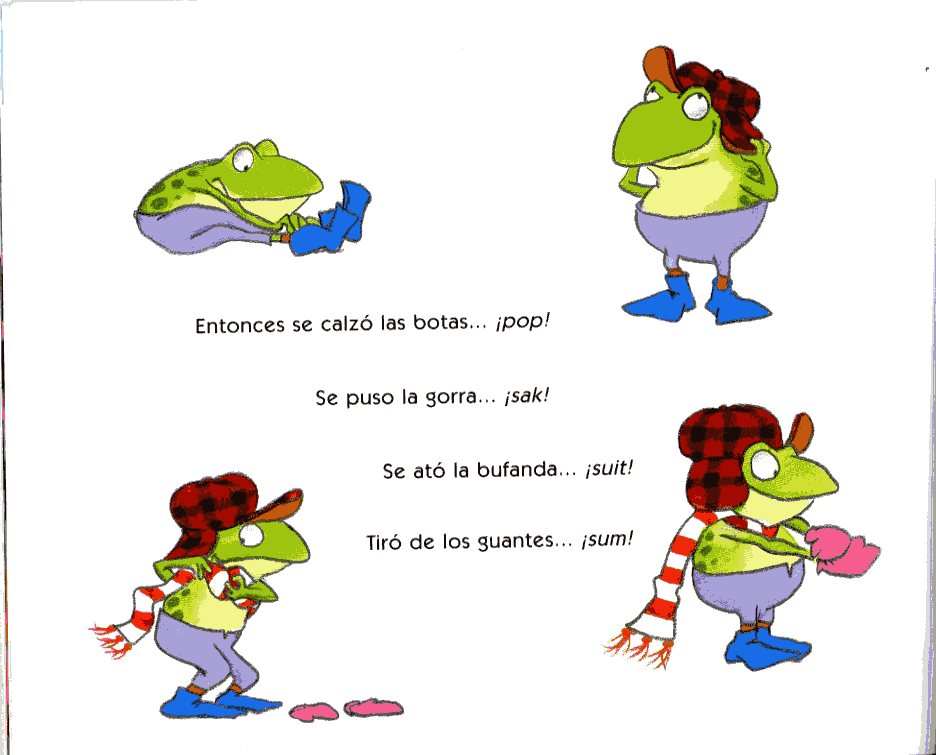 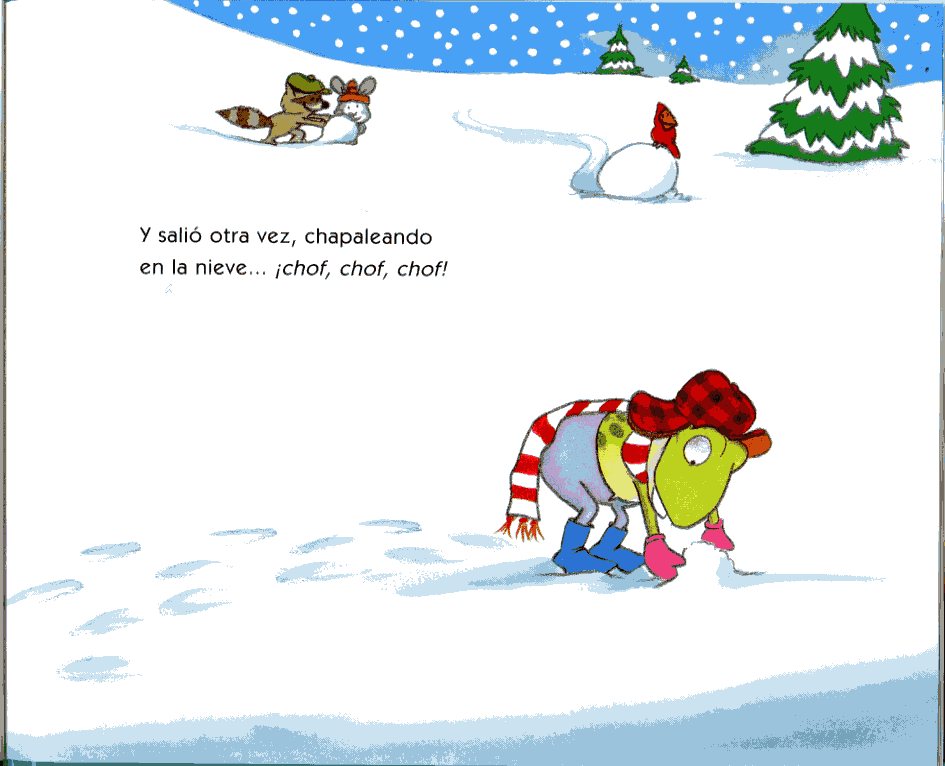 [Speaker Notes: Chapaleando = slushing]
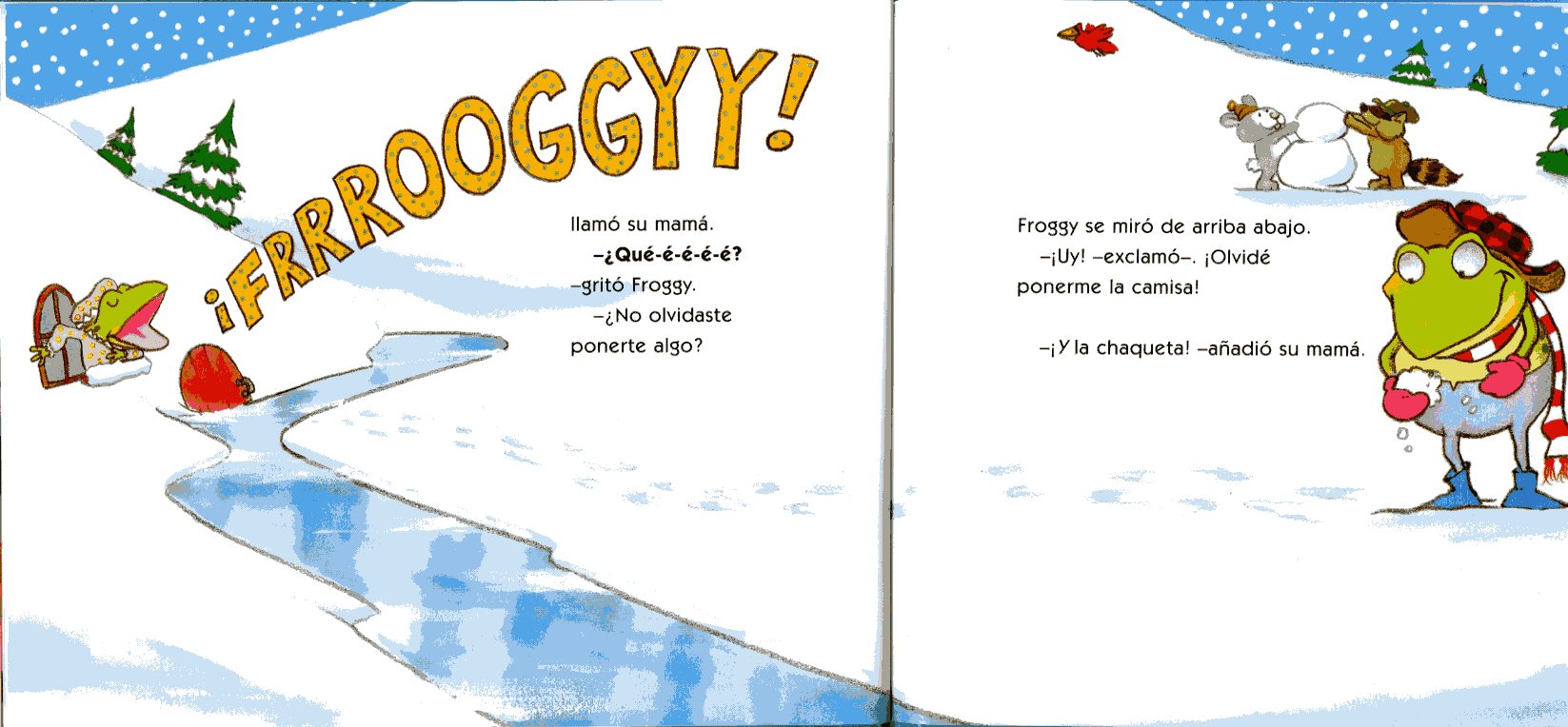 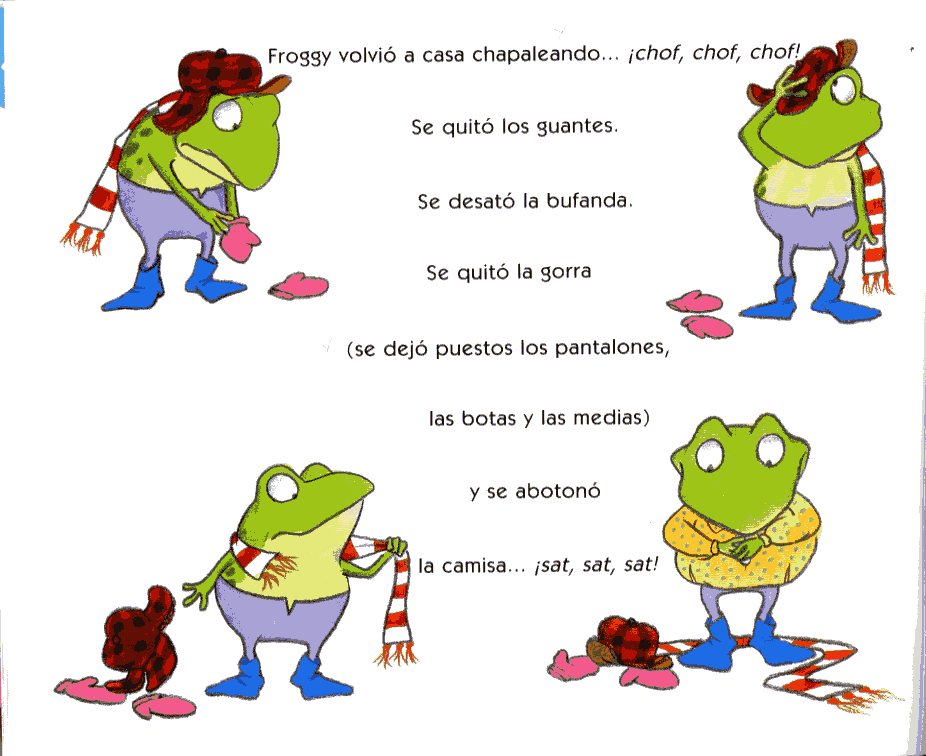 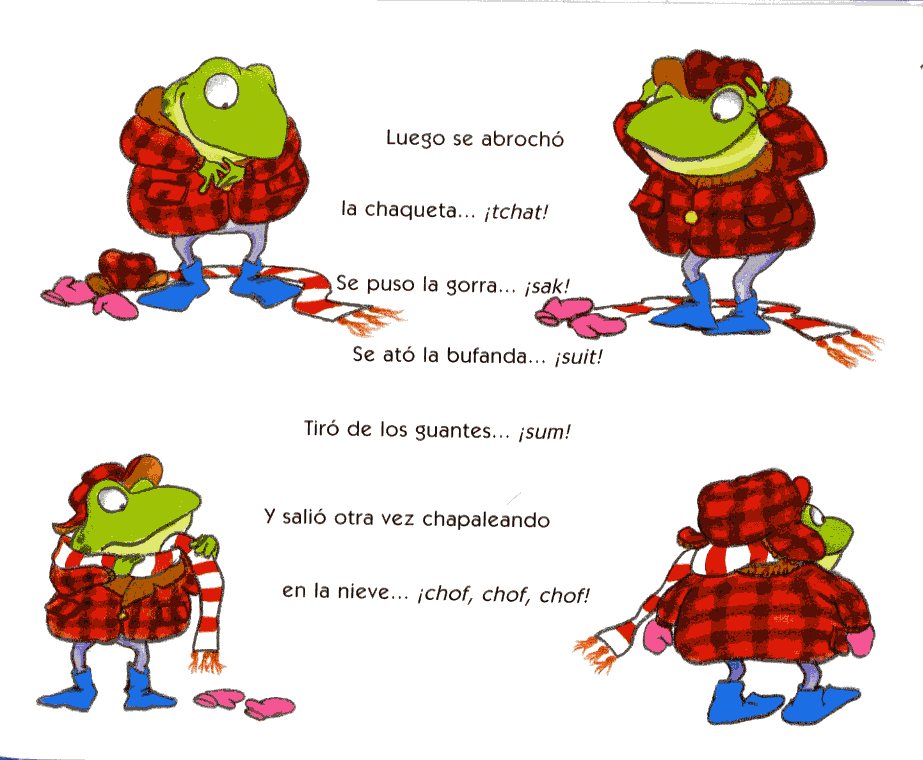 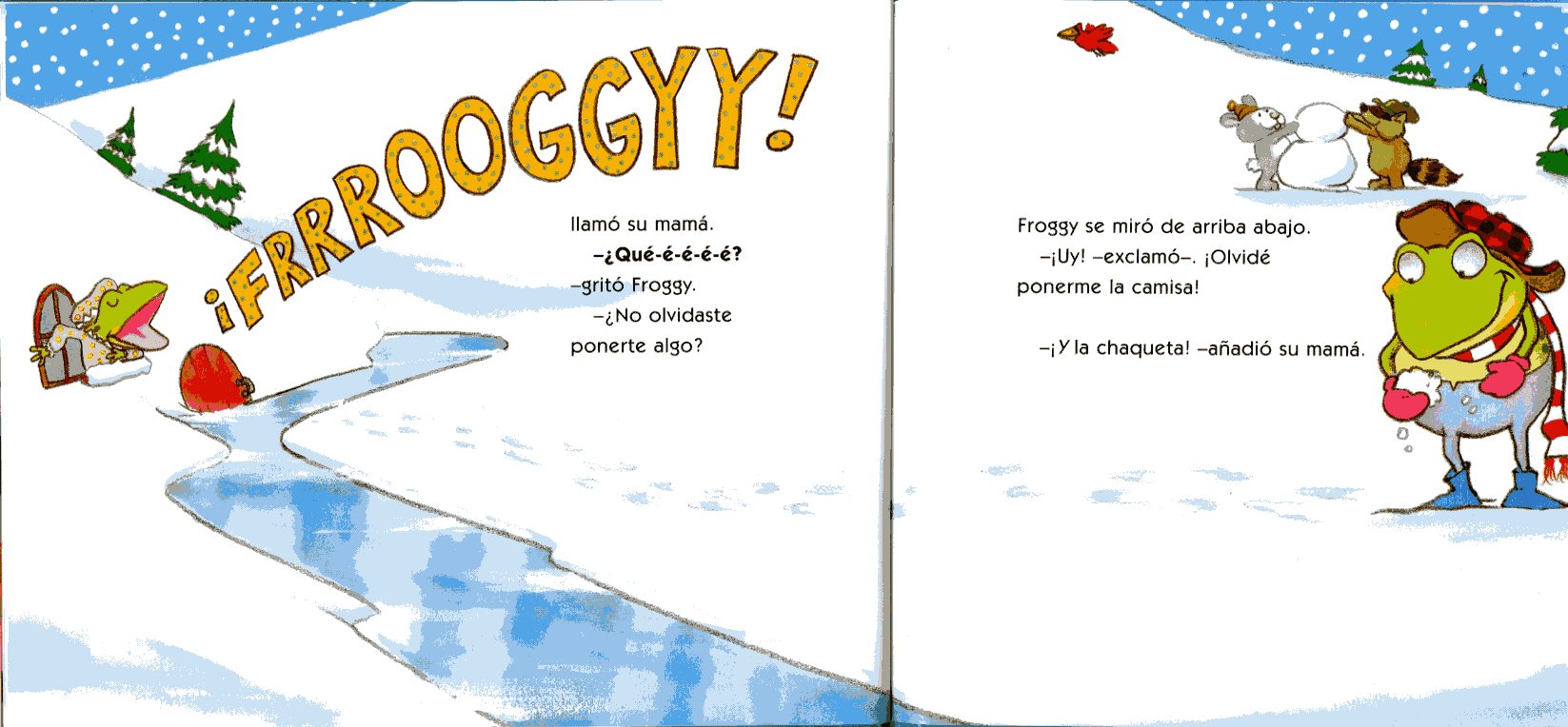 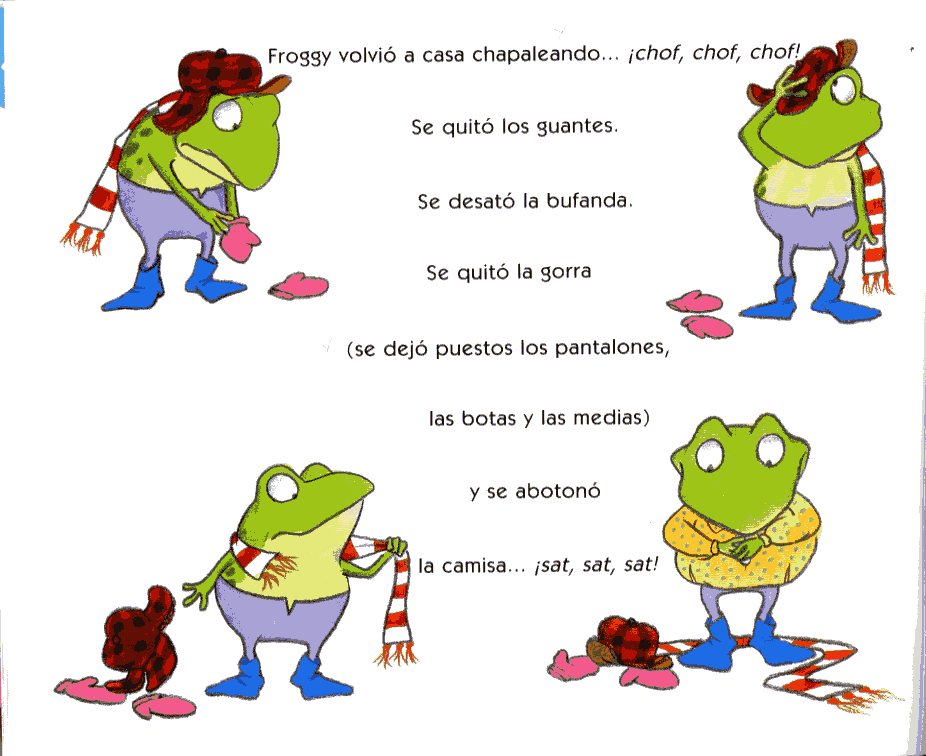 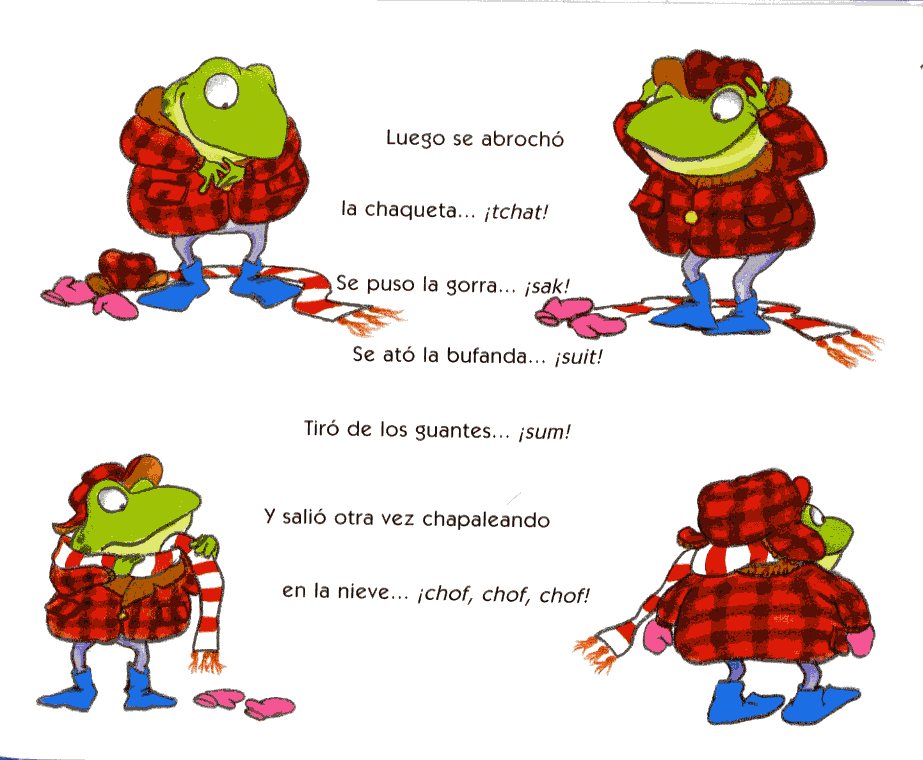 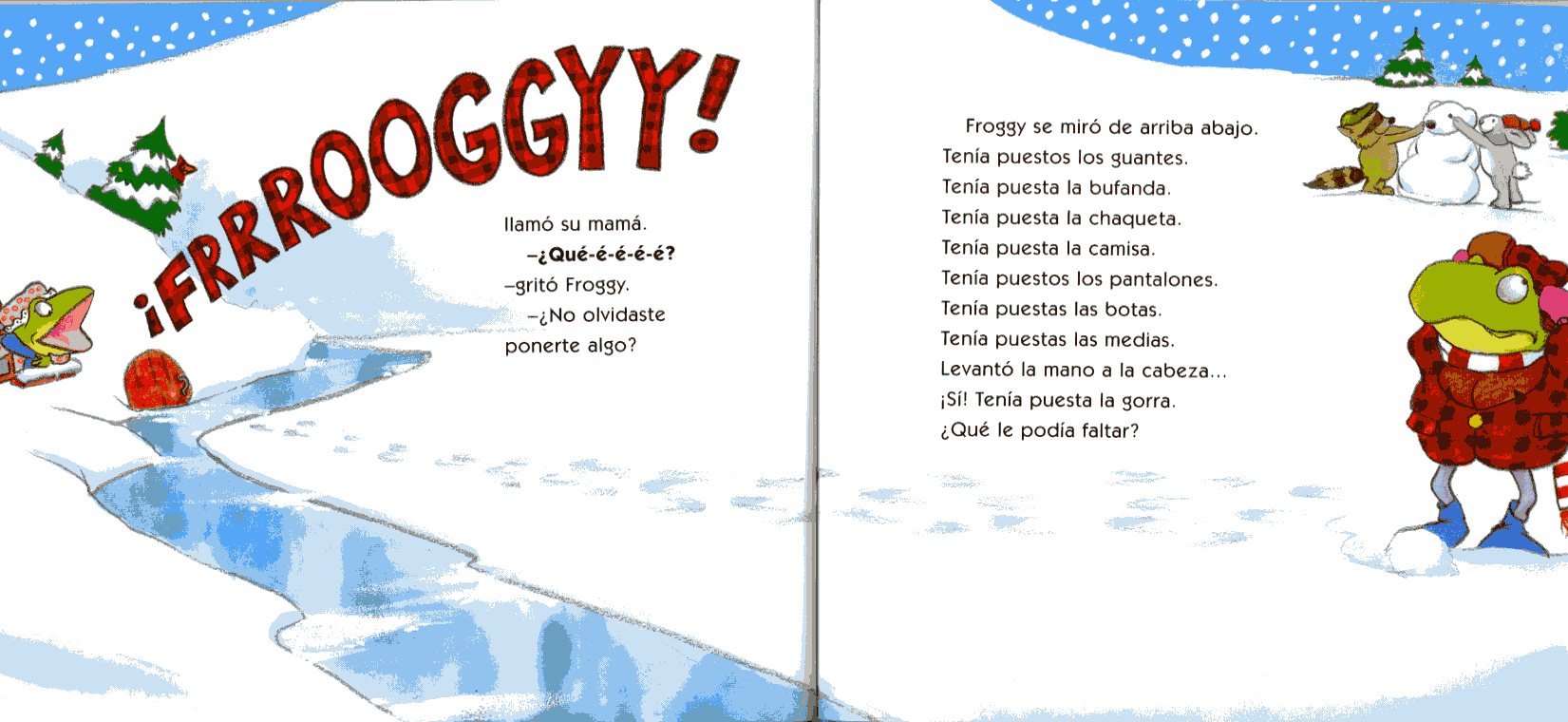 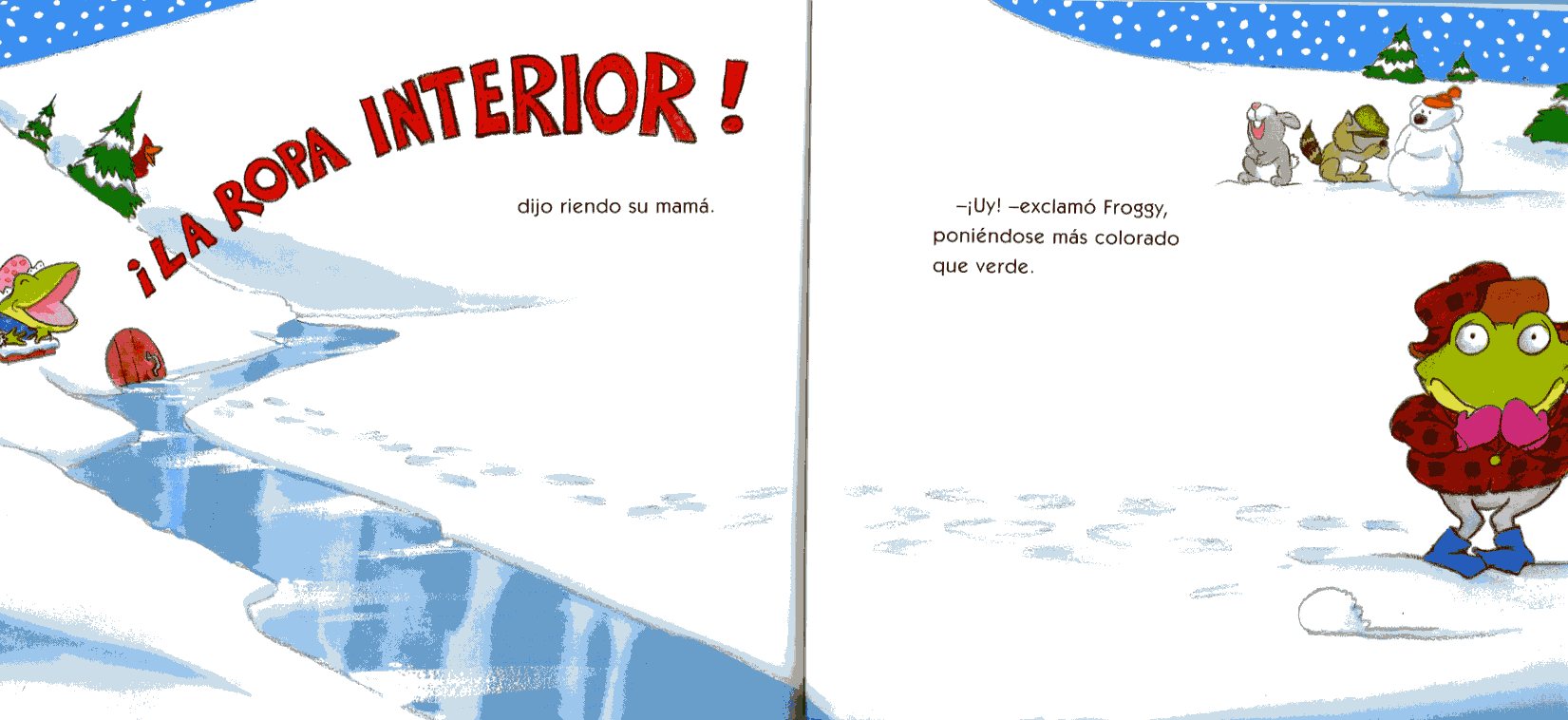 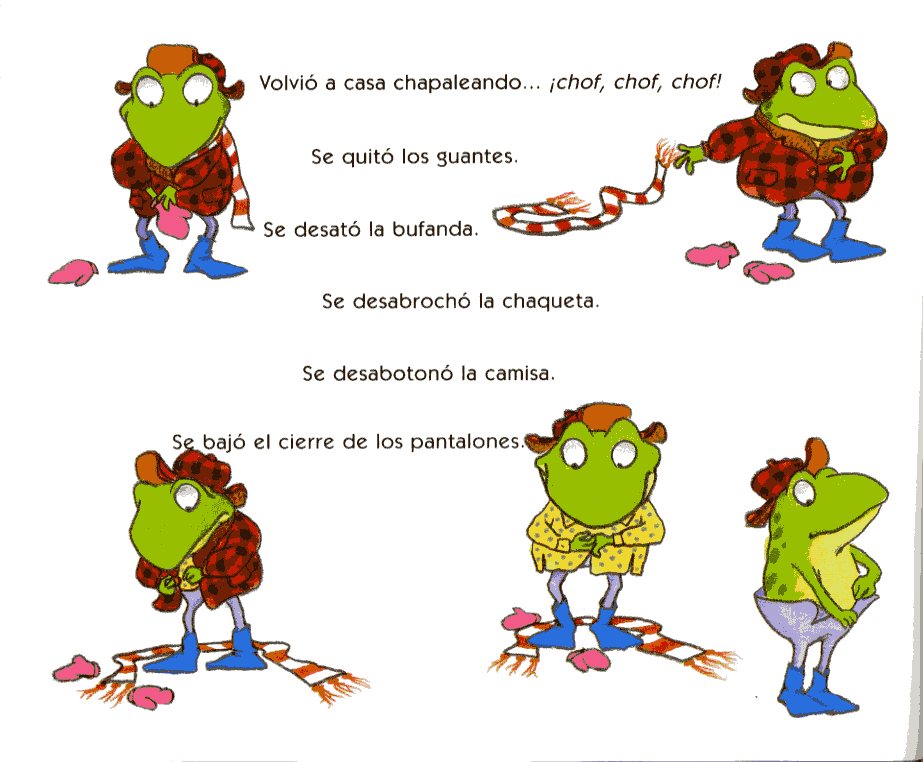 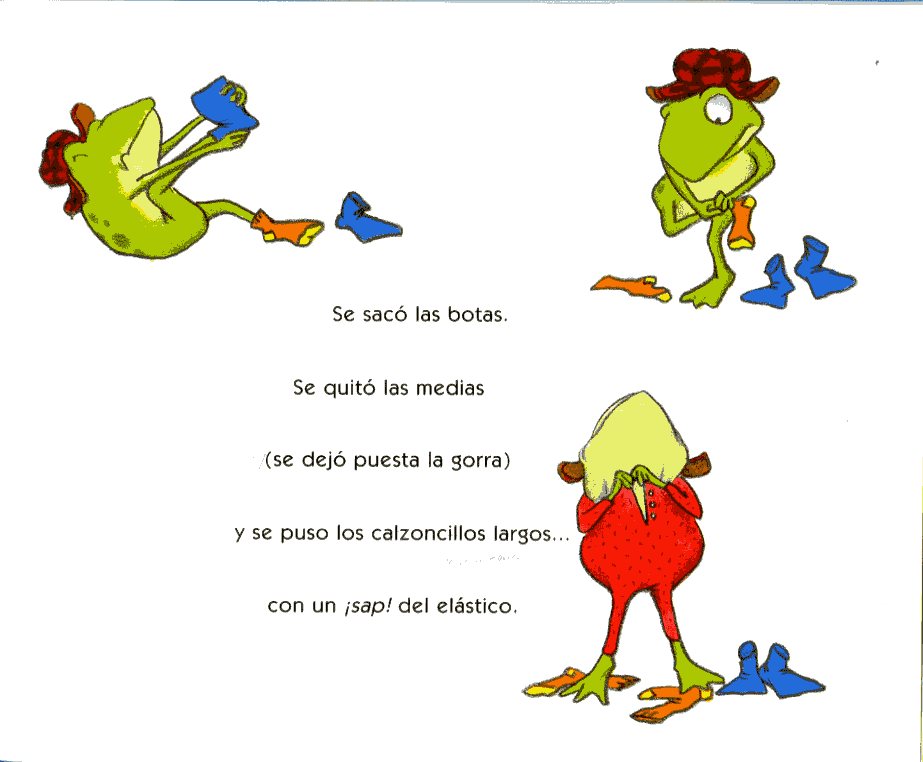 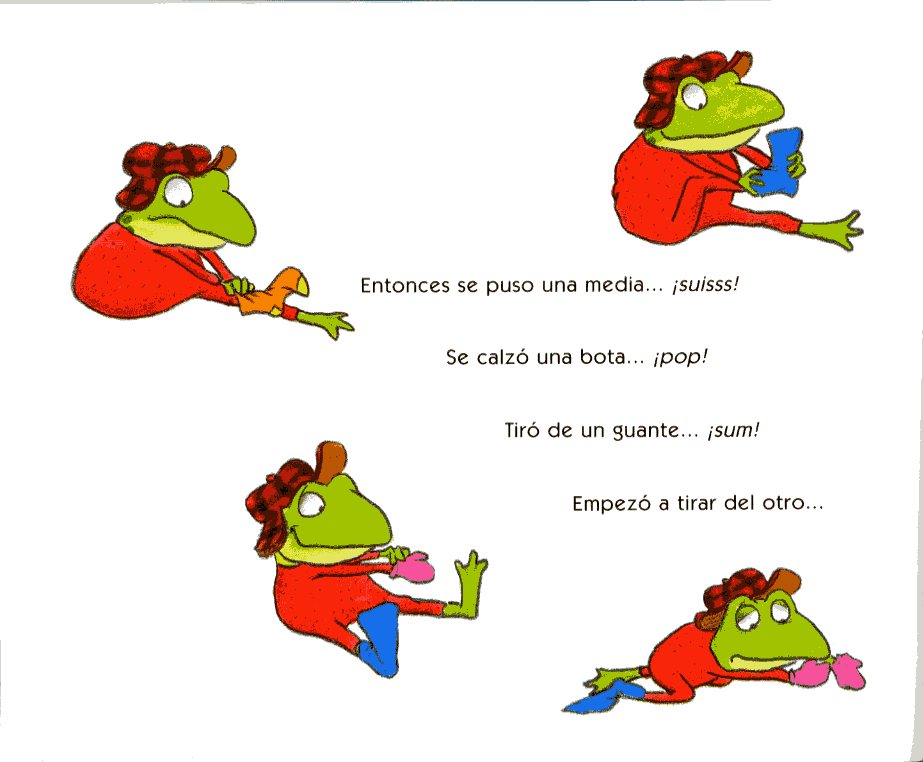 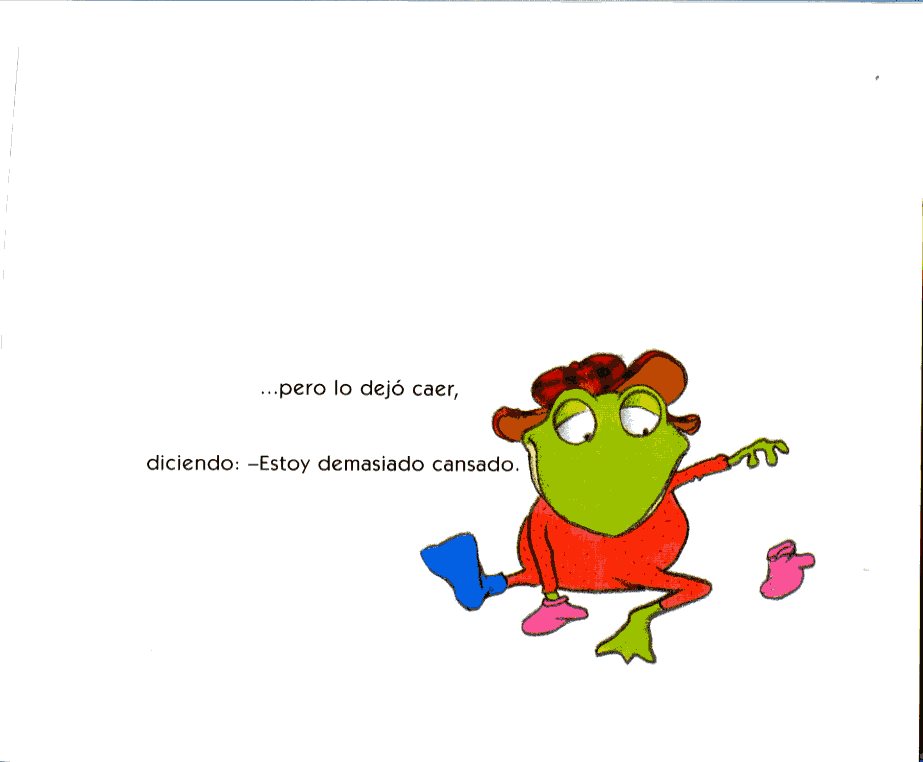 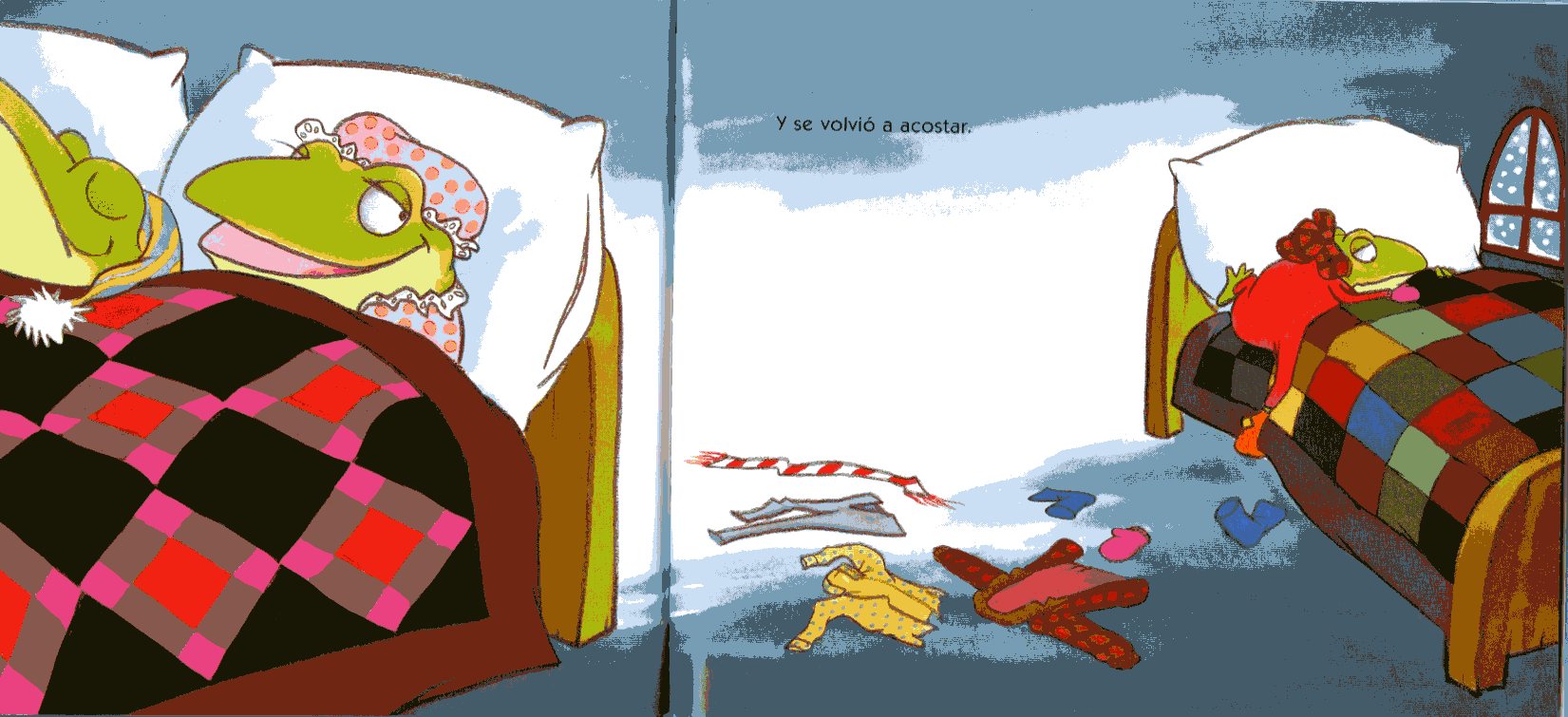 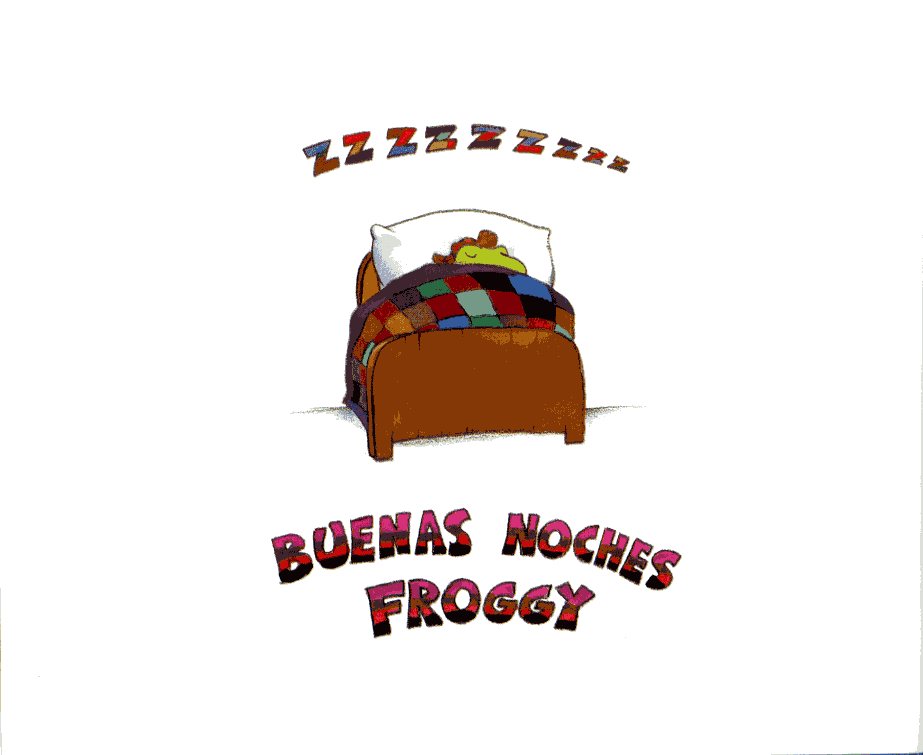